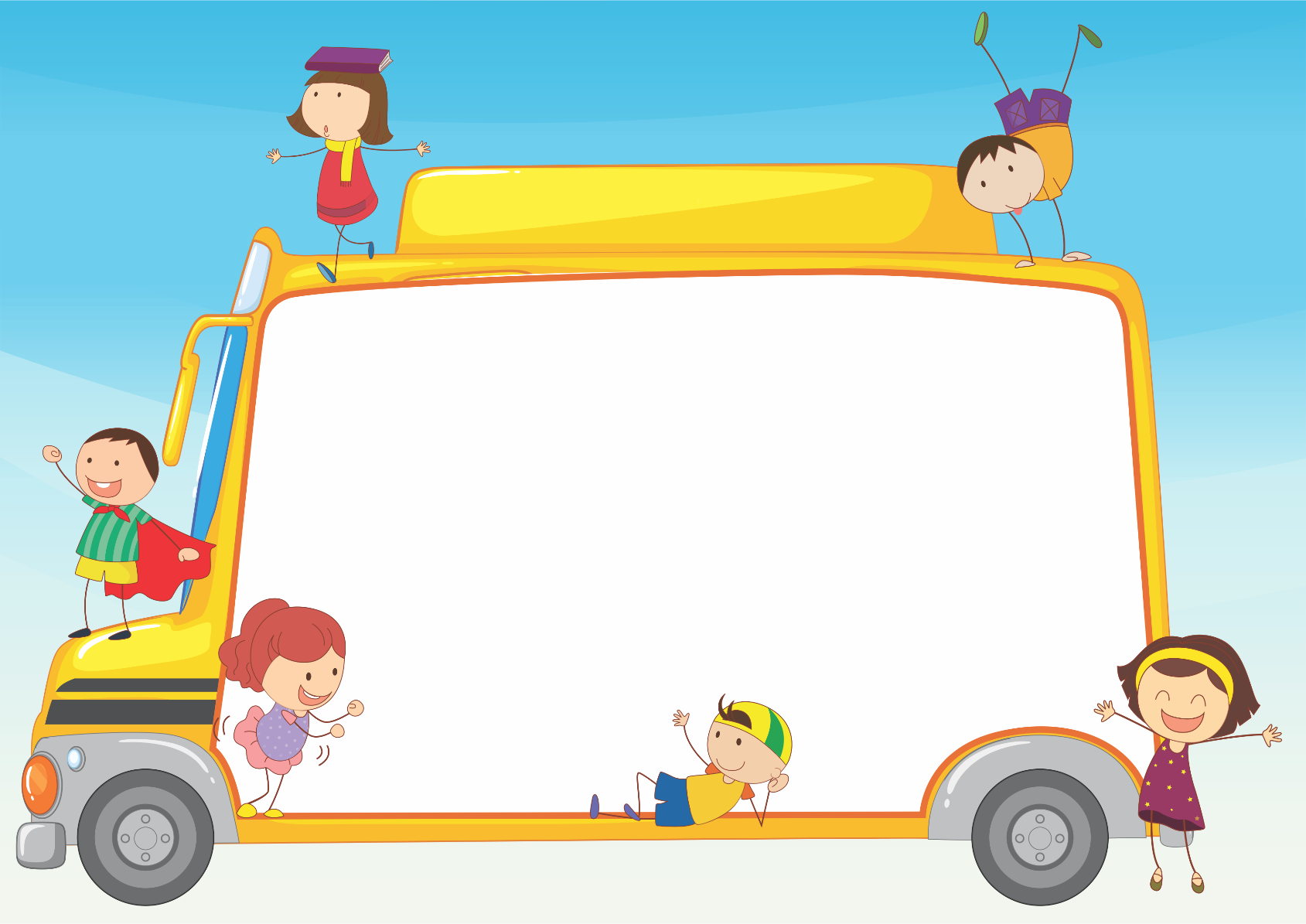 Thư khen ngợi
Cô dành lời khen tặng
……………………………………………………………………………………………………………………………………………
Trong năm học vừa   qua em đã đạt thành tích

……………………………………………………………………………………………………………………………………………
Tiếp tục phát huy em nhé !
Lớp ……….………  
Trường: …………………………….………………… 
Ngày ………….… /……………… / ……………………
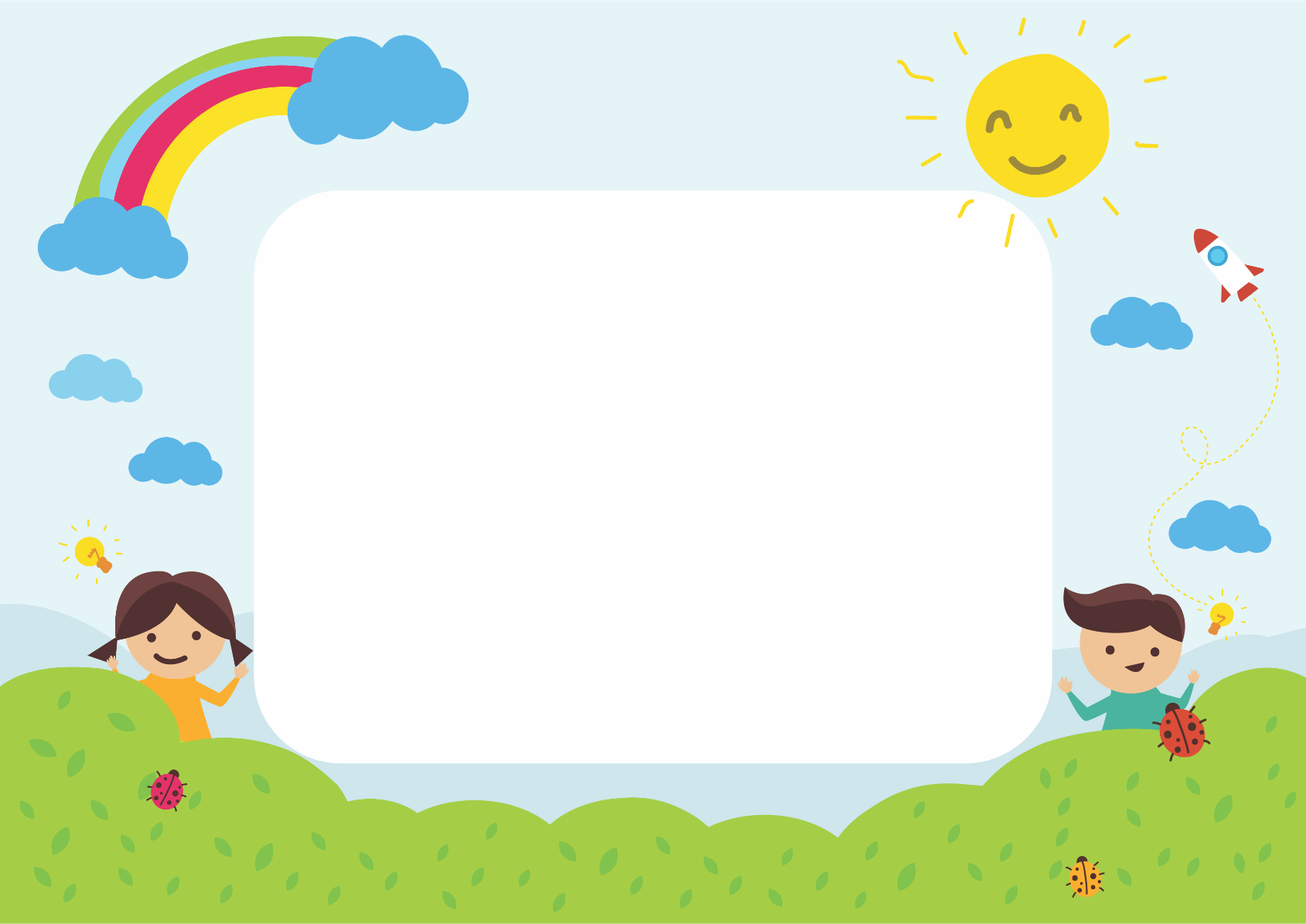 Thư khen ngợi
Cô dành lời khen tặng
……………………………………………………………………………………………………………………………………………
Trong năm học vừa   qua em đã đạt thành tích

……………………………………………………………………………………………………………………………………………
Tiếp tục phát huy em nhé !
Lớp ……….………  
Trường: …………………………….………………… 
Ngày ………….… /……………… / ……………………
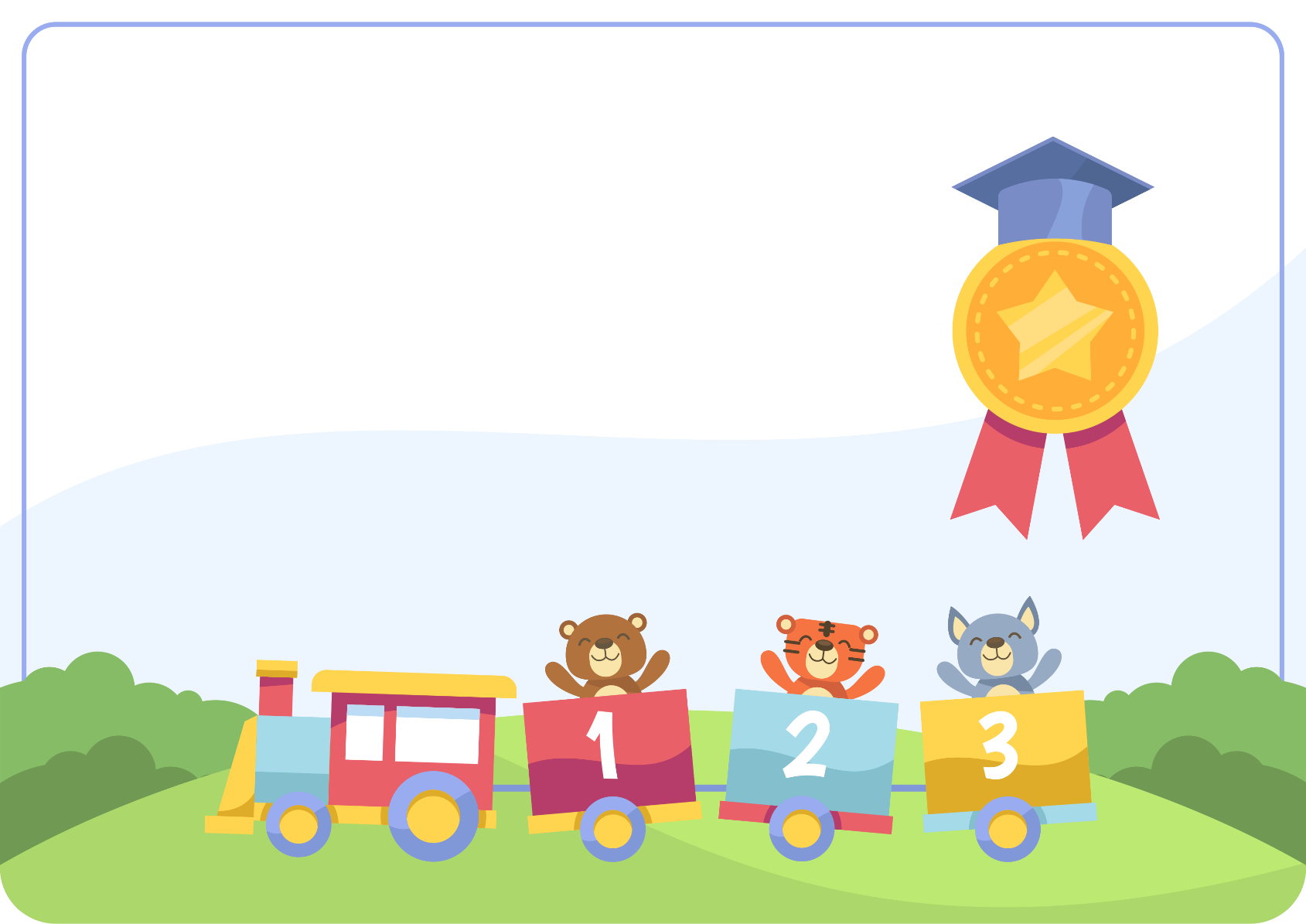 Thư khen ngợi
Cô dành lời khen tặng
……………………………………………………………………………………………………………………………………………
Trong năm học vừa   qua em đã đạt thành tích

……………………………………………………………………………………………………………………………………………
Tiếp tục phát huy em nhé !
Lớp ……….………  
Trường: …………………………….………………… 
Ngày ………….… /……………… / ……………………
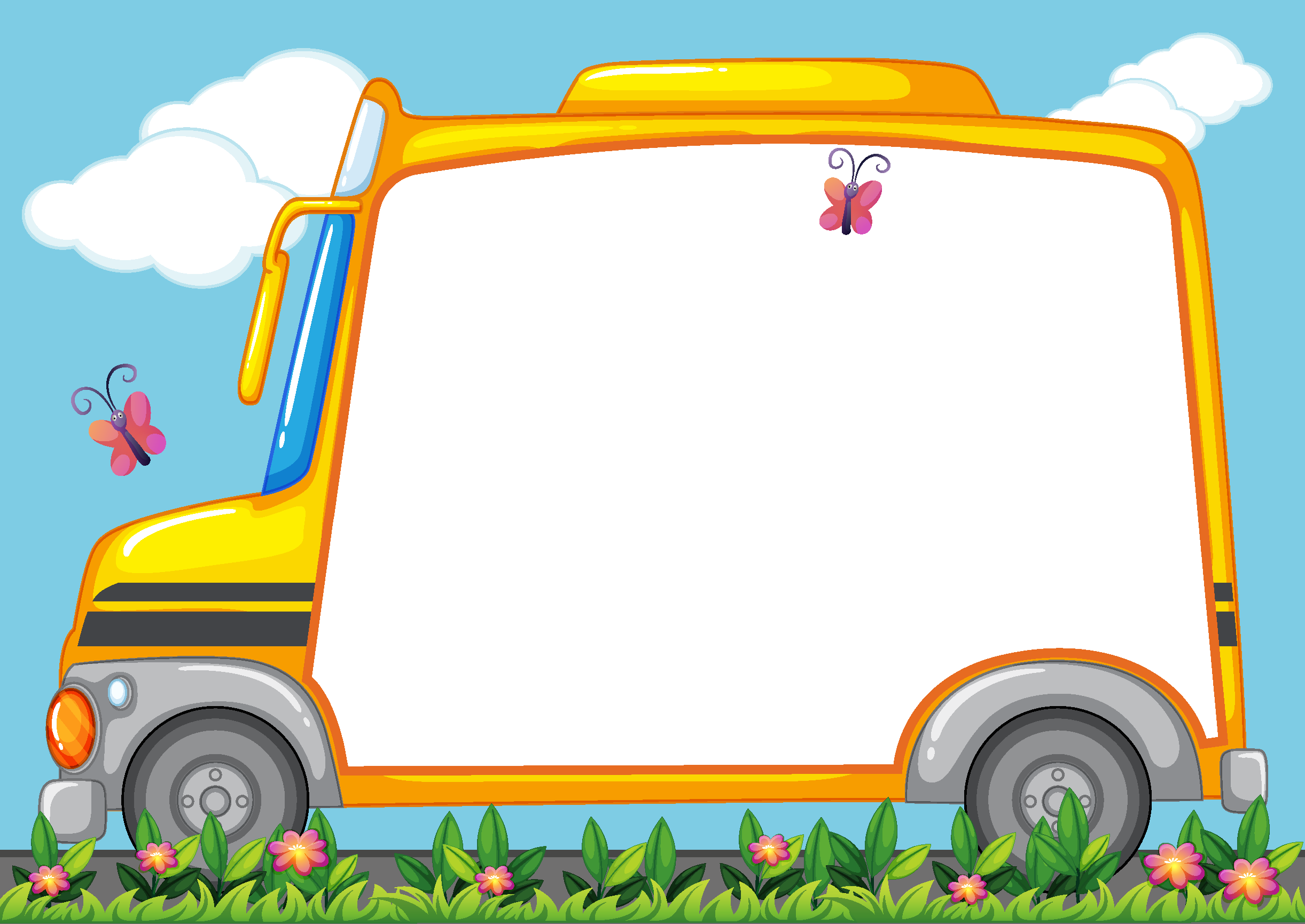 Thư khen ngợi
Cô dành lời khen tặng
……………………………………………………………………………………………………………………………………………
Trong năm học vừa   qua em đã đạt thành tích

……………………………………………………………………………………………………………………………………………
Tiếp tục phát huy em nhé !
Lớp ……….………  
Trường: …………………………….………………… 
Ngày ………….… /……………… / ……………………
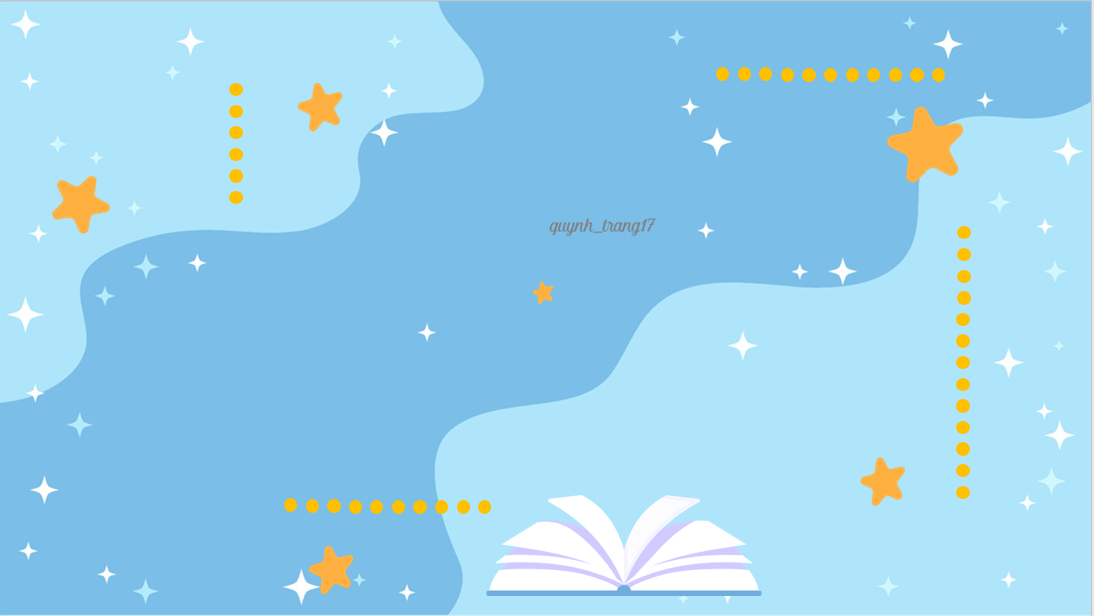 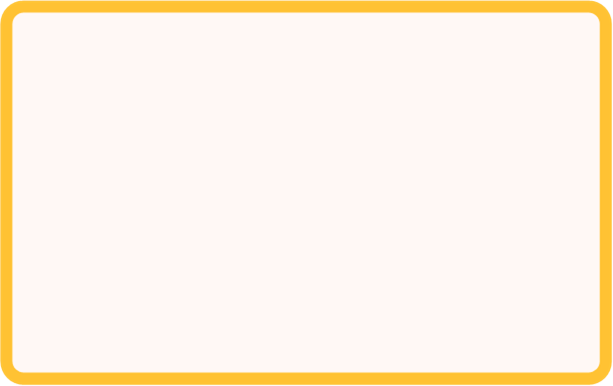 Thư khen ngợi
Cô dành lời khen tặng
……………………………………………………………………………………………………………………………………………
Trong năm học vừa   qua em đã đạt thành tích

……………………………………………………………………………………………………………………………………………
      Tiếp tục phát huy em nhé !
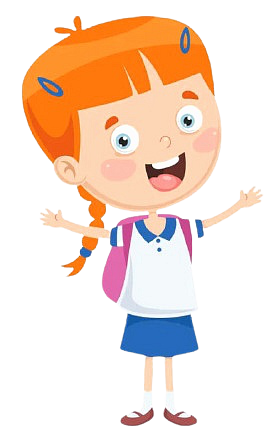 Lớp ……….………  
Trường: …………………………….… 
Ngày ………….… /……………… / ……………………
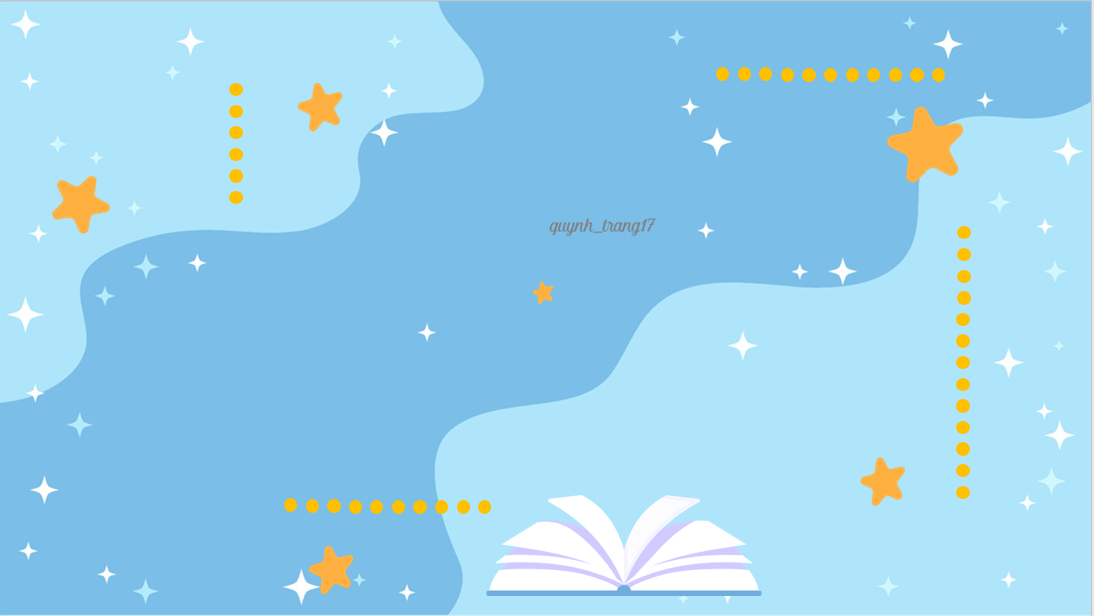 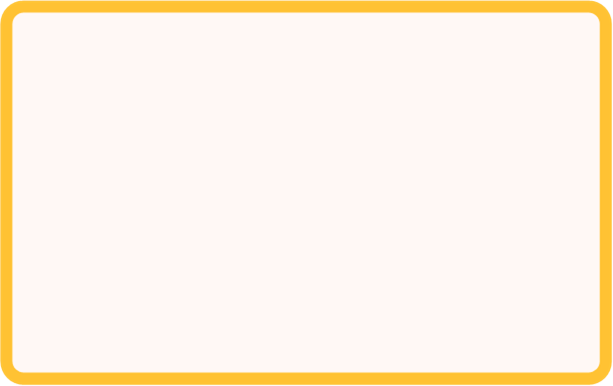 Thư khen ngợi
Cô dành lời khen tặng
……………………………………………………………………………………………………………………………………………
Trong năm học vừa   qua em đã đạt thành tích

……………………………………………………………………………………………………………………………………………
      Tiếp tục phát huy em nhé !
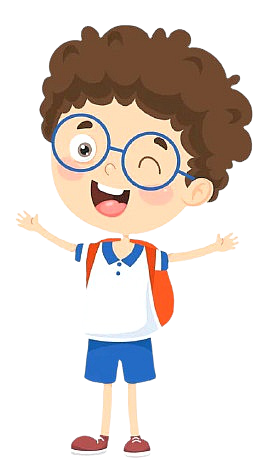 Lớp ……….………  
Trường: …………………………….… 
Ngày ………….… /……………… / ……………………
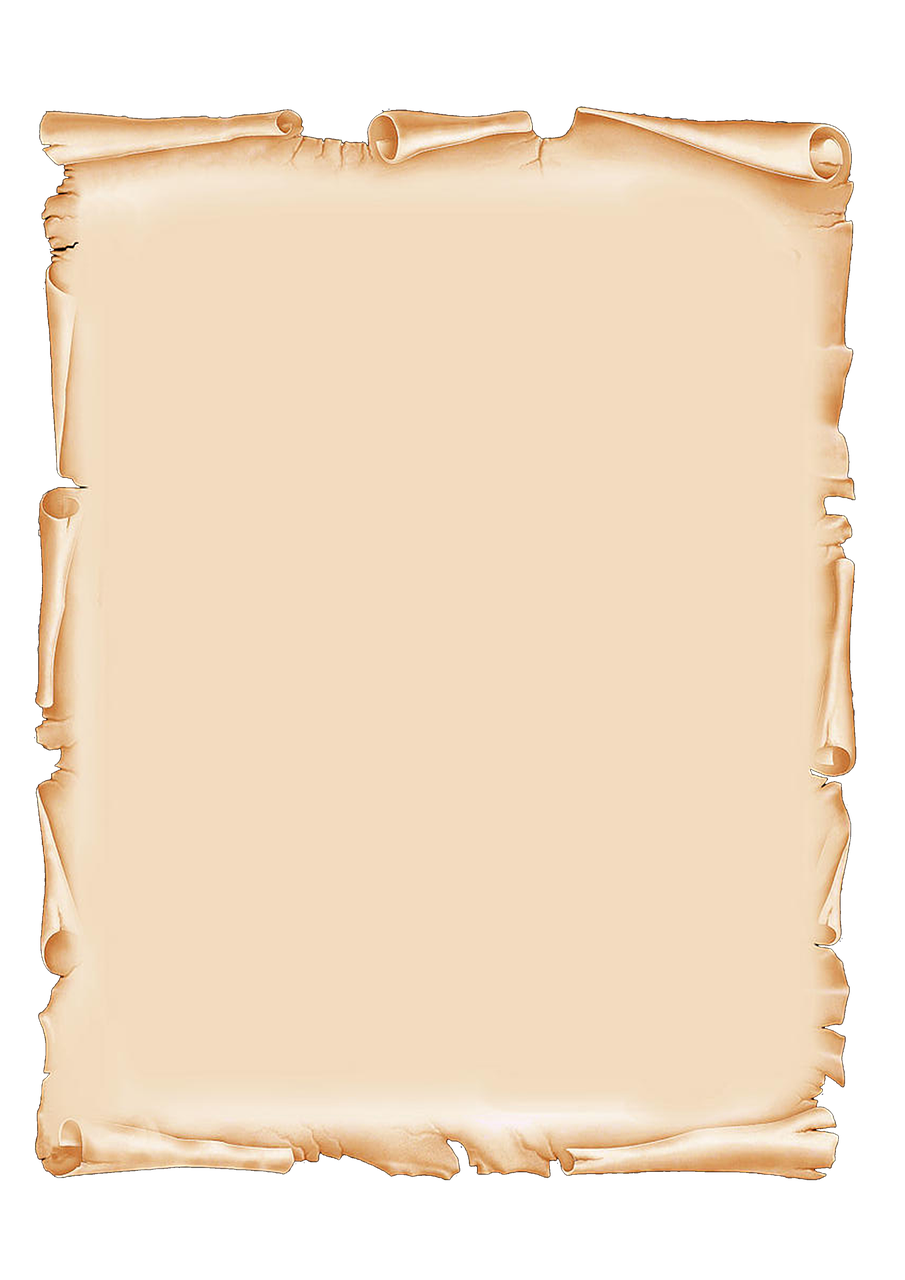 Thư khen ngợi
Cô dành lời khen tặng
……………………………………………………………………………………………………………………………………………
Trong năm học vừa   qua em đã đạt thành tích

……………………………………………………………………………………………………………………………………………
                        Tiếp tục phát huy em nhé !
Lớp ……….………  
Trường: …………………………….… 
Ngày ………….… /……………… / ……………………
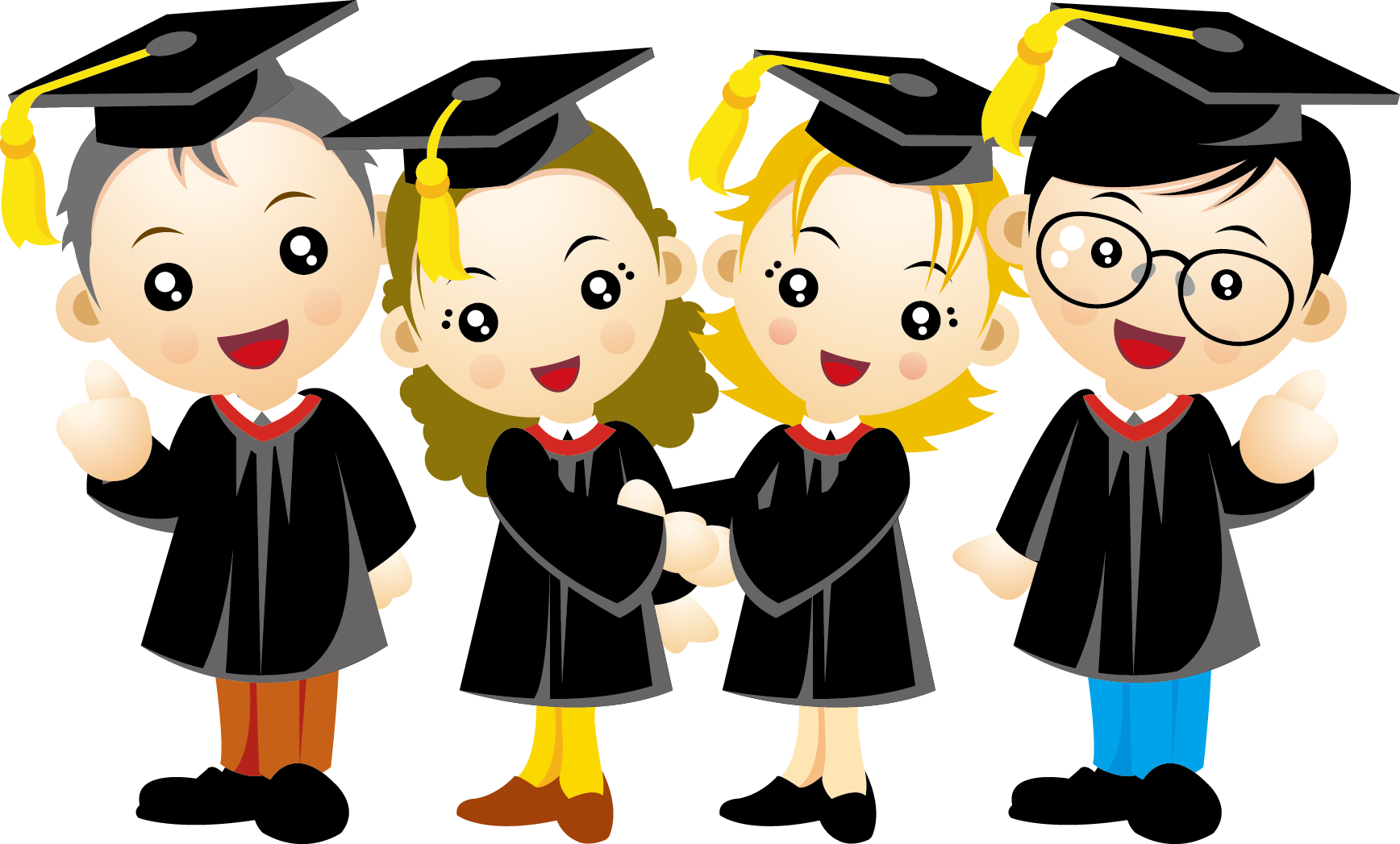 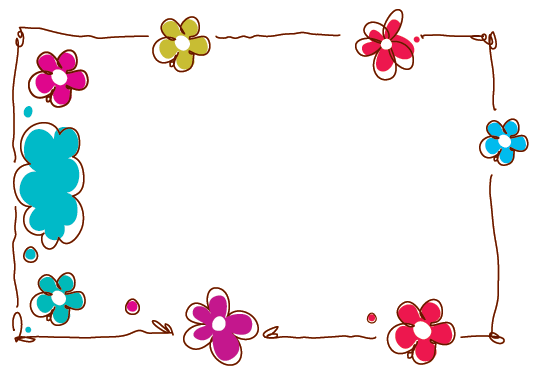 Thư khen ngợi
Cô dành lời khen tặng
……………………………………………………………………………………………………………………………………………
Trong năm học vừa   qua em đã đạt thành tích

…………………………………………………………………………………………………………………………………………
                                                  Tiếp tục phát huy em nhé !
Lớp ……….………  
Trường: …………………………….… 
Ngày ………….… /……………… / ……………………
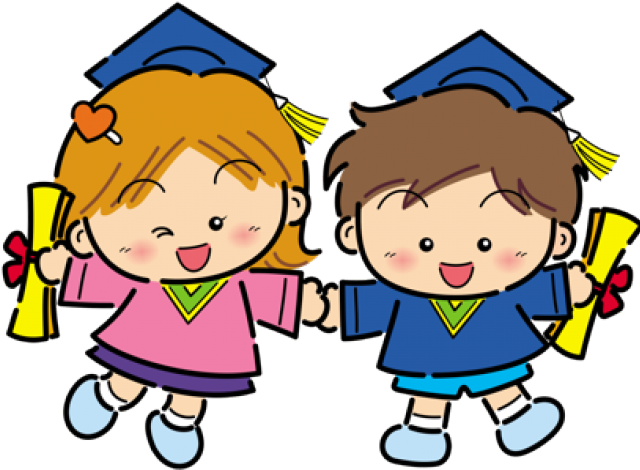 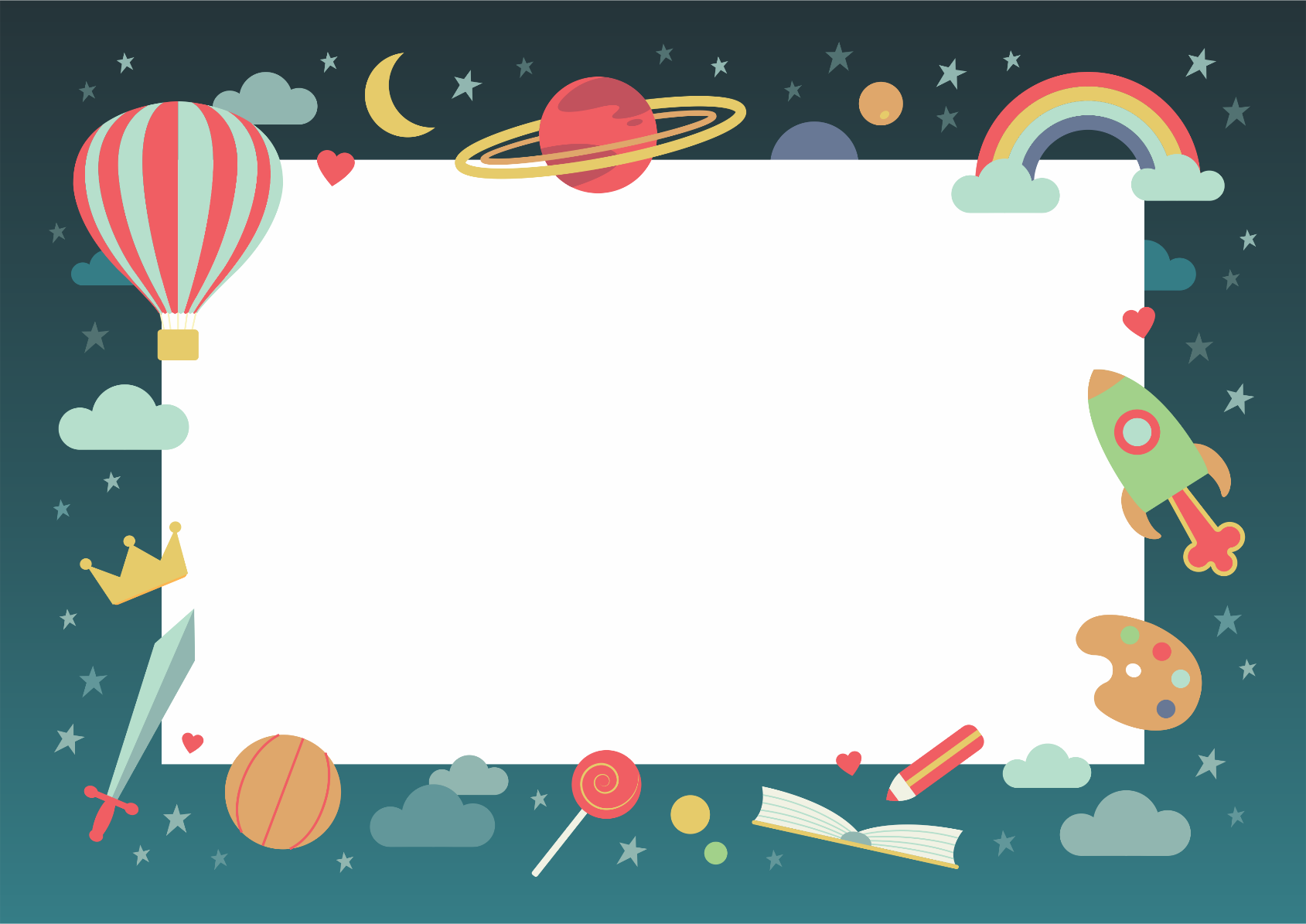 Thư khen ngợi
Cô dành lời khen tặng
……………………………………………………………………………………………………………………………………………
Trong năm học vừa   qua em đã đạt thành tích

……………………………………………………………………………………………………………………………………………
Tiếp tục phát huy em nhé !
Lớp ……….………  
Trường: …………………………….………………… 
Ngày ………….… /……………… / ……………………
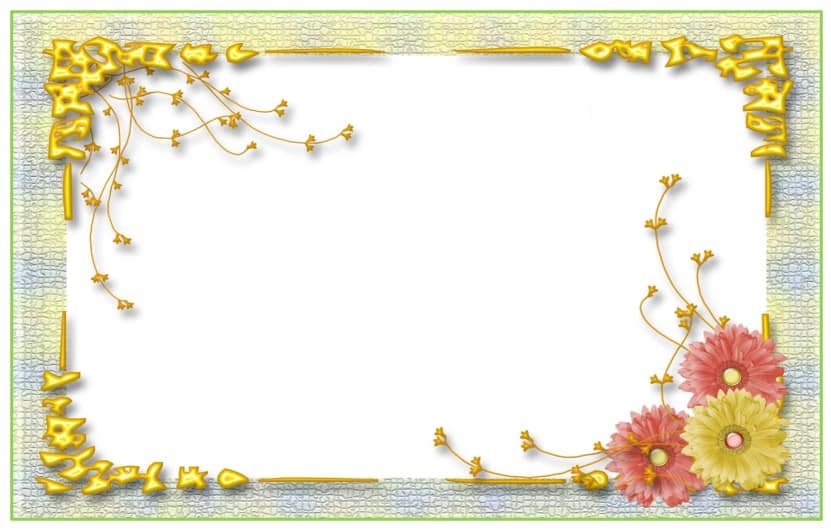 Thư khen ngợi
Cô dành lời khen tặng
……………………………………………………………………………………………………………………………………………
Trong năm học vừa   qua em đã đạt thành tích

…………………………………………………………………………………………………………………………………………
                                                  Tiếp tục phát huy em nhé !
Lớp ……….………  
Trường: …………………………….… 
Ngày ………….… /……………… / ……………………
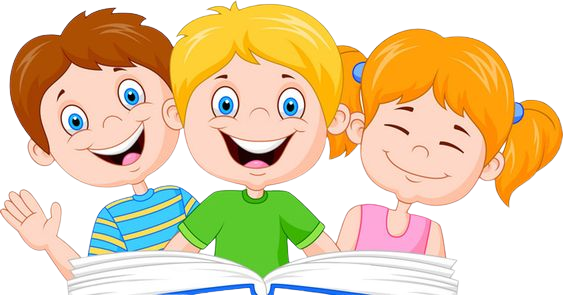